Tijana Milenković (Grac)
Institut za slavistiku
Univeziteta “Karl Franc”
tijana.milenkovic@uni-graz.at
Skraćenice 
u internet komunikaciji 
na srpskom jeziku
Komisija za tvorbu reči
Međunarodnog slavističkog komiteta
Grac,  22–25.3.2016.
1. Potreba za upotrebom skraćenica i njihov uticaj na srpski jezik 
2. Posledice i opasnost upotrebe skraćenica na internetu
3. Korpus
4. Zanimljivosti pri upotrebi skraćenica iz engleskog slenga u internet komunikaciji na srspkom jeziku
5. Upotreba i način tvorbe srpskih skraćenica u internet komunikaciji
6. Anketа
7. Zaključak
8. Izvori i literatura
2
Internetica
ch = č
sh = š
zh = ž

  tj = ć
 dj = đ

 tz = c

   w = v
   y = i
    u = v
      x = ks
      q = ku

 ee = i
  oo = u
3
„Šišana latinica”
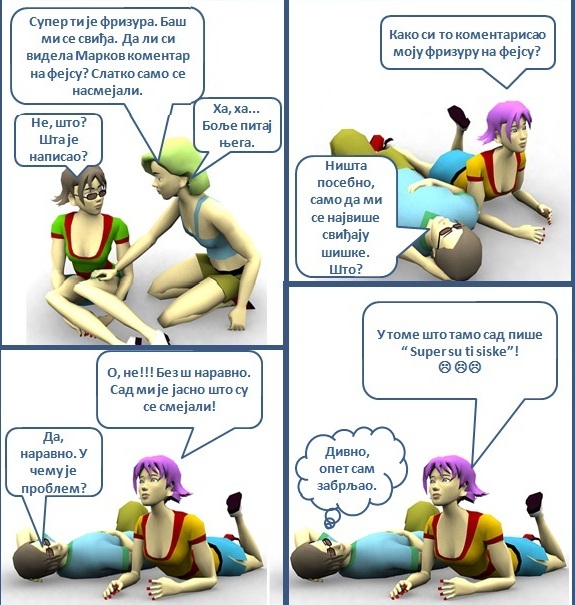 4
1. IWSN – I want sex now (Želim seks sada)
2. GNOC  – Get naked on camera (Skini se go/-la pred kamerom)
3. NIFOC – Naked in front of computer (Go/-la pred kompjuterom)
4. PIR – Parent in room (Roditelj u sobi)
5. CU46 – See you for sex (Vidimo se radi seksa)
6. 53X – Sex (seks)
7. 9 – Parent watching (Roditelj gleda)
8. 99  – Parent gone (Roditelj je napustio sobu)
5
9. 1174 – Party meeting place (Mesto zabave)
10. THOT – That hoe over there (Ta kurva u blizini)
11. CID – Acid [Droga]
12. Broken – Hungover from alcohol (Mamuran/-na)
13. 420 – Marihuana [Droga]
14. POS – Parent over shoulder (Roditelj je iza mene)
15. SUGARPIC – Suggestive or erotic photo (Slika sa erotskim sadržajem)
6
16. KOTL – Kiss on the lips (Poljubac u usta)17. (L)MIRL – Let’s meet in real life (Hajde da se sretnemo uživo)18. PRON – Porn (Porno)19. TDTM – Talk dirty to me (Pričaj mi prljave seksi stvari)20. 8 – Oral sex (Oralni seks)21. CD9 – Parents around/Code 9 (Roditelj u blizini)22. IPN – I’m posting naked (Objavljujem go/-la)23. LH6 – Let's have sex (Hajde da imamo seksualni odnos)
7
24. WTTP – Want to trade pictures? (Želiš li razmeniti fotografije?)
25. DOC – Drug of choice (Droga po izboru)
26. TWD – Texting while driving (Pišem dok vozim)
27. GYPO – Get your pants off (Skini gaćice)
28. KPC – Keeping parents clueless (Držim roditelje u neznanju)
29. IWSN – I want sex now (Želim seks upravo sada)
30. 15x (Ne mogu da pričam, roditelji su mi tu)
8
Pogrešno tumačenje engleskih internet skraćenica u srpskom jeziku

BTW = By the way (uzgred, inače, usput rečeno) → between (između)

FAQ = Frequently asked questions (Često postavljana pitanja) → Fu*k you (Je*i se) 

FTW = For the win (za pobedu) → Fu*k the world (= Je*eš svet) ↔ WTF (What the fu*k) 

IRL = In real life (u stvarnom životu) → irealno
9
Pub „Tinejdzeri“Dr.wc! Sta je ovo!? Ajde, makar je stavio spoilerepozz narodeyo drugariWoW......fakat vi'd..... ojj.....djes ti.....Pozz svima koji su dosliDr.wc i tebi....Pa dobro wc gospodo'Bar veče. Kakav šklj dan.ello ppl........
10
Najfrekventnije engleske skraćenice u internet komunikaciji na srpskom jeziku

LOL – Laughing out loud (Glasno se smejem)
OMG – Oh my God (O, moj bože) 
BFF – Best friends forever (Najbolji prijatelji zauvek)
IMHO – In my humble opinion (Po mom skromnom mišljenju)
FYI – For your information (Za tvoju informaciju)
KK = OK [u redu]
PLZ = PLS (please – molim te) → plizzzzz
11
Pandani engleskim skraćenicama iz srpkog
jezika

ASAP = ŠPTB  
(As soon as posible = Što pre to bolje)
BBL = VSK  
(Be back later = Vraćam se kasnije)
BRB = OSV 
(Be right back = Odmah se vraćam)
BTW = UBR  
(Buy the way = Uzgred, budi rečeno)
MOF? = M/Ž? 
(Male or female? = Muško ili žensko?)
12
Pandani engleskim skraćenicama iz srpkog
jezika

IMHO = PMSM  (In my humble opinion =
Po mom skromnom mišljenju)
LY = VT 
(Love you = Volim te)
JM = ST 
(Just a minute = Samo trenutak)
NP = NP 
(No problem = Nije problem)
WTF = ŠKK 
(What the fu*k = Šta koj ku*ac)
13
Sa ima???? Sad sam uso u kucu... Pisi 
ASAP :p
Heyyy evEEE me. Kako bilo?
Njesra! riba je glooplja nego sto sam mislio
LJOOOOLJ sta ces...Osh u grad wcrs?
Ko ide????!!!! 8)
Belac, miki, vesna i neka njena FOFA
WTF is fofa :O
FOAF brt, samo zenka
aaahahah ja mislio neka fufa, najaci si :DD
14
Akronimizacija – ukupan broj: 35 (26,9%)

abd – Ako Bog da!
app – Ako prođe, prođe. / Ako se probudim,
probudim se.
ass – Ako stane, stane.
bmk – Boli me k***c. [psovka]
vsk – Vraćam se kasnije.
vtnns – Volim te najviše na svetu.
vtp – Volim te puno!
15
Akronimizacija – ukupan broj: 35 (26,9%) 

gsp – Gledaj svoja posla!
jsug –Je*i se u glavu! [psovka]
jms – Je**o mater svoju!
ktk – Koj ti (je) k***c?! [psovka]
ls – Lepo spavaj.
ln – Laku noć.
ml – Možeš li?
16
Akronimizacija – ukupan broj: 35 (26,9%)

m/ž? – Muško ili žensko?
nnč – Nema na čemu.
np – Nema problema. / Nije problem.
osv – Odmah se vraćam.
pgv – Potpuno gubljenje vremena!
pk – Puši k***c! [psovka]
pmsm – Po mom skromnom mišljenju...
17
Akronimizacija – ukupan broj: 35 (26,9%) 

st – Samo trenutak!
tf – Taj fazon!
ttk – To ti kažem.
ćć – Ćao, ćao!
ubr – uzgred, budi rečeno
upm – U pi*ku materinu. [psovka]
hsd – Hoćeš (li) da se dopisujemo?
18
Akronimizacija – ukupan broj: 35 (26,9%)

ckt – Ćelava ti keva!
dž – džabe 
šbbkbb – Šta bi bilo kad bi bilo? 
škk – Šta, koj k***c?! [psovka]
šnm – široke narodne mase
šptb – Što pre to bolje.
wtnnsc – Volim te najviše na svetu celom.
19
Elizija reči kojom se eliminišu vokali, 
a ostaju samo konsonanti – ukupan broj: 25
(19,2%)

bgt – Boga ti!
bzvz – bezveze
brt – brate
dlzm – dolazim
dns – danas
20
Elizija reči kojom se eliminišu vokali, 
a ostaju samo konsonanti – ukupan broj: 25
(19,2%)

zzm – Zezam te/se.
jbg – Je*i ga. [psovka]
jbt – Je*o te. [psovka]
jbmt – Je*em ti/te. [psovka]
klg – kolega
21
Elizija reči kojom se eliminišu vokali, 
a ostaju samo konsonanti – ukupan broj: 25
(19,2%)

mng – mnogo
nkd – nekad
nznm – ne znam
nmg – ne mogu
nmj – nemoj
22
Elizija reči kojom se eliminišu vokali, 
a ostaju samo konsonanti – ukupan broj: 25
(19,2%)

nshvts – Ne shvataš.
nsr – Ne se*i! [psovka]
tb – tebe  
fkt – fakat 
fnmnln – Fenomenalno!
23
Elizija reči kojom se eliminišu vokali, 
a ostaju samo konsonanti – ukupan broj: 25
(19,2%)

cmk – cmok
wrwt – verovatno 
wc – veče
wcrs – večeras 
čjms – Čujemo se!
24
Finalno skraćivanje – ukupan broj: 18
(13,9%)

def – definitivno
dop – dopisivati se
god – godište
zdr – Zdravo!
izww – Izvini. 
is – Iskuliraj!
25
Finalno skraćivanje – ukupan broj: 18
(13,9%)

kanc – kancelarija
kunt – kuntam [spavam]
naz – Nazovi!
niš – ništa 
odg – Odgovori!
ozb – ozbiljno
26
Finalno skraćivanje – ukupan broj: 18
(13,9%)

poz/pozz – Pozdrav!
pop – popodne
por – poruka
sast – sastanak
sti/stiž – Stižem!
fax – fakultet
27
Kombinovane skraćenice – ukupan broj: 18
(13,9%)

aj/ajd – hajde
bzv – bezveze
bmt – Je*em ti. [psovka]
vrv – verovatno
dr. – dobro
jbno – je*eno
28
Kombinovane skraćenice – ukupan broj: 18
(13,9%)

kk – ok
lkn – Laku noć.
ljte – Ljubim te.
msm – mislim
nbt – nebitno
nzm – ne znam
29
Kombinovane skraćenice – ukupan broj: 18
(13,9%)

nmp – Nemam pojma.
nsta – ništa
opt – opet
rtd – retardiran / retard
tdj – takođe
fb – Fejsbuk
30
Onomatopejske skraćenice i one koje su 
nastale multiplikacijom – ukupan broj: 13
(10%)

bla bla – [nezainteresovanost, dosada]
brrrrrrrrrrrr – [Hladno mi je.]
grrrrr/rrrrrr – [Ljut sam.]
zz – [pozdrav pri odlasku]
zzzzz – [Spava mi se.]
kva kva – [zvocanje]
31
Onomatopejske skraćenice i one koje su 
nastale multiplikacijom – ukupan broj: 13
(10%)

mwa – [poljubac]
ohohoho – [iznenađenje]
hnjo hnjo – [ismejavanje]
hahaha – [smeh]
ccccc/tststs – [čuđenje, coktanje]
šmrc – [Tužan sam / Plačem.]
qq – kuku [kukanje]
32
Kvantifikativne skraćenice – ukupan broj: 10
(7,7%)

Bu2 – Budva
c2 – (Da li) si tu?
ma3x – Matriks
o5 – opet
2pan – tupan
33
Kvantifikativne skraćenice – ukupan broj: 10
(7,7%)

3k – trik 
3p – trip
3puješ – tripuješ
4um – forum
5ak – petak [dan]
34
Medijalno skraćivanje – ukupan broj: 5
(3,8%)

ae – (H)ajde...
kd – kod
osh – (H)oćeš?
ćs – Ćaos!
ql – kul
35
Inicijalno skraćivanje – ukupan broj: 5 (3,8%)
bar – dobar
k – ok 
xtra – ekstra
dja/đa – sviđa 
net – internet


Šatrovačke skraćenice – ukupan broj: 1
(0,8%)
zop – Pozdrav!
36
Anketa
37
Anketa
38
Anketa
39
Anketa
40
Anketa
41
Zaključak

Na osnovu korpusa od 130 srpskih internet 
skraćenica, može se utvrditi da su ove
skraćenice nastale:
– akronimizacijom 26,9%;
– elizijom (eliminisanjem vokala) 19,2%;
– finalnim skraćivanjem i kombinovanjem slova i brojeva po 13,9%;
– multiplikacijom 10%;
– inicijalnim i medijalnim skraćivanjem po 3,8%.
42
Skraćenice u internet komunikaciji na srpskom
jeziku nastaju radi:

– uštede vremena i prostora;
– povećanja brzine u komuniciranju;
– interesantnijeg izgleda teksta kombinacijom slova i brojeva;
– izražavanja osećanja pomoću onomatopejskih skraćenica;
– davanja dodatnog objašnjenja poruci;
– nadoknađivanja izostanka neverbalne komunikacije;
– očuvanja tajnosti u komunikaciji određene grupe.
43
Izvori
Babić (2007): Babić, Stjepan i Milena Žic Fuchs. Rečnik kratica. Zagreb.
https://ask.fm. Stanje: 25. 12. 2015.
http://www.ana.rs. Stanje: 25. 12. 2015.
http://bezbedaninternet.ombudsman.org. Stanje: 25. 12. 2015.
http://zena.blic.rs. Stanje: 25. 12. 2015.
http://internetbezbednost.weebly.com. Stanje: 25. 12. 2015.
https://kafic.net. Stanje: 25. 12. 2015.
https://kompjuteras.com. Stanje: 25. 12. 2015.
http://serbianforum.org. Stanje: 25. 12. 2015.
https://twitter.com. Stanje: 25. 12. 2015.
http://forum.klix.ba. Stanje: 25. 12. 2015.
http://forum.krstarica.com. Stanje: 25. 12. 2015.
http://www.baguje.com. Stanje: 25. 12. 2015.
http://www.yucafe.com. Stanje: 25. 12. 2015.
http://www.blogger.ba. Stanje: 25. 12. 2015.
http://www.extracafe.rs. Stanje: 25. 12. 2015.
44
Literatura
Bugarski 2005: Bugarski, Ranko. Jezik i kultura. Beograd.
Crystal 20062: Crystal, David. Language and the Internet. Cambridge.
Delany 1966 : Delany, Samuel Ray. Babel 17. United States.
Orwell 1949: Orwel, George. Nineteen Eighty-Four. London.  	
Popović 2000: Popović, Ljudmila. Elektronski diskurs ukrajinskog i
srpskog jezika. Beograd.
Popović 2008: Popović, Ljudmila. Leksičke inovacije u elektronskom 
diskursu srpskog i hrvatskog jezika. In: Tošović, Branko (Hg.).  
Leksičke, frazeološke i tvorbene razlike između bosanskog/bošnjačkog, 
hrvatskog i srpskog jezika, 27–29. 3. 2008. Grac.
Tošović 2002: Tošović, Branko. Funkcionalni stilovi. Beograd.
Vlajković 2010: Vlajković, Ivana. Uticaji engleskog jezika na srpski na 
planu pravopisa. In: Komunikacija i kultura online (godina I, broj 1). Niš.
S. 183–196.
45
HVALA NA PAŽNJI!
46